Регистрация на 
Едином Портале государственных и муниципальных услуг 
и пример
получения государственной услуги через Портал
Регистрация на Портале
Для получения государственной услуги в электронном виде нужно:
1. Зайти на Единый портал: http://www.gosuslugi.ru
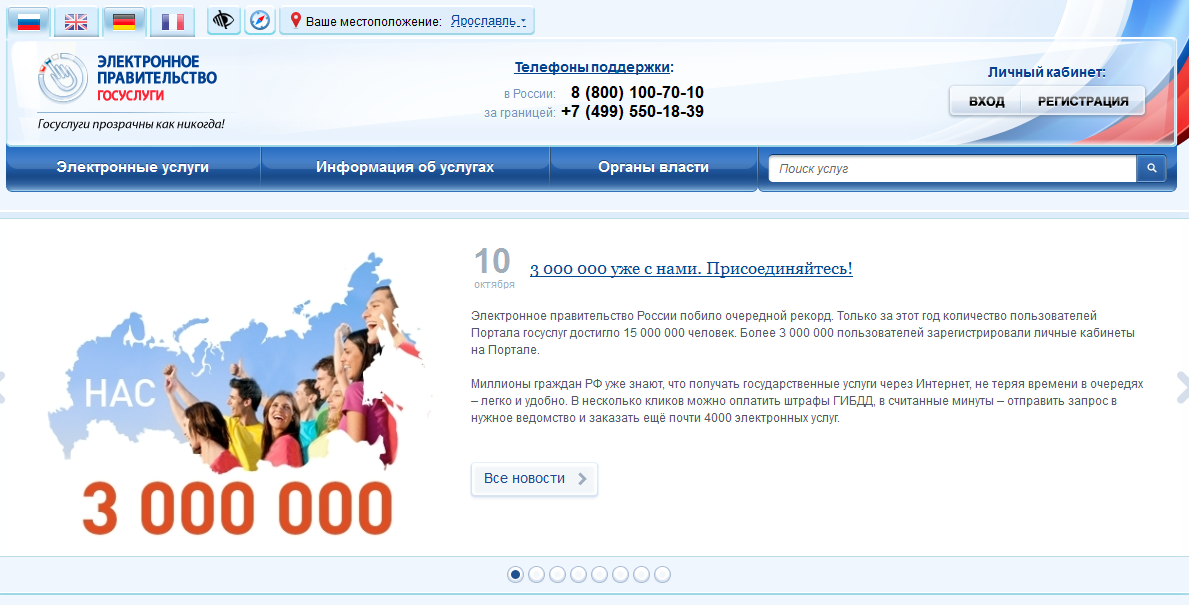 Способы доступа на Портал
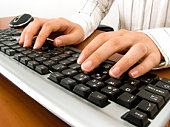 Индивидуальный логин и пароль
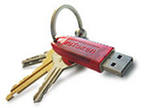 Электронная подпись
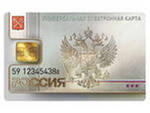 Универсальная электронная карта 
(с 1 января 2013 года)
[Speaker Notes: Итак, доступ на портал для граждан осуществляется при помощи:

логина и пароля;

электронной цифровой подписи, выданной удостоверяющим центром ОАО «Ростелеком», на электронном идентификаторе Ru-token и вводом PIN-кода;

 универсальной электронной карты (УЭК) - (с 1 января 2013 года).]
Регистрация на Портале
Для получения государственной услуги в электронном виде нужно:
2. Выбрать способ подтверждения личности:
С помощью кода активации, который можно получить почтовым отправлением через ФГУП «Почта России» или лично в Центре продаж и обслуживания клиентов ОАО «Ростелеком» (г.Ярославль, ул.Володарского, 28)
С помощью электронной подписи, которую можно приобрести в любом удостоверяющем центре, аккредитованном Минкомсвязи России (в Ярославской области это ООО «Компания «Тензор» (г. Ярославль) и ООО «Центр защиты информации «Гриф» (г.Рыбинск)
[Speaker Notes: Общество с ограниченной ответственностью «Компания «Тензор» (ИНН 7605016030, ОГРН 1027600787994)
г. Ярославль,Московский проспект,  д. 12

Общество с ограниченной ответственностью «Центр защиты информации «Гриф» (ИНН 7610081412, ОГРН 1087610003920) г. Рыбинск, ул. Звездная, д. 1]
Регистрация на Портале
Для получения государственной услуги в электронном виде нужно:
3. Заполнить анкету в разделе «Регистрация»
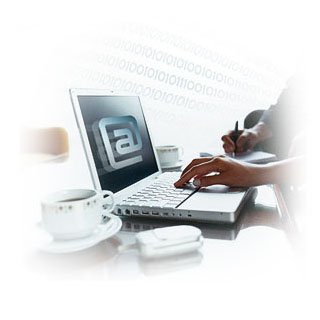 Регистрация на Портале
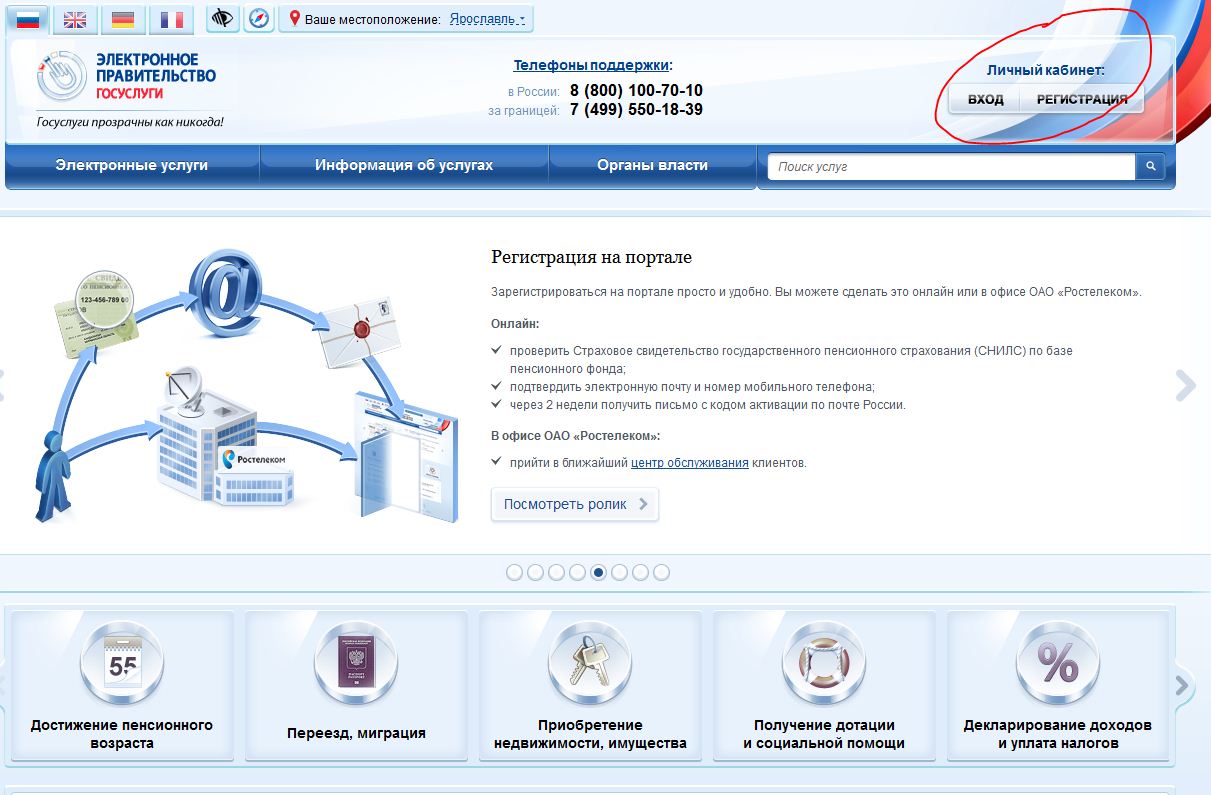 Регистрация на Портале
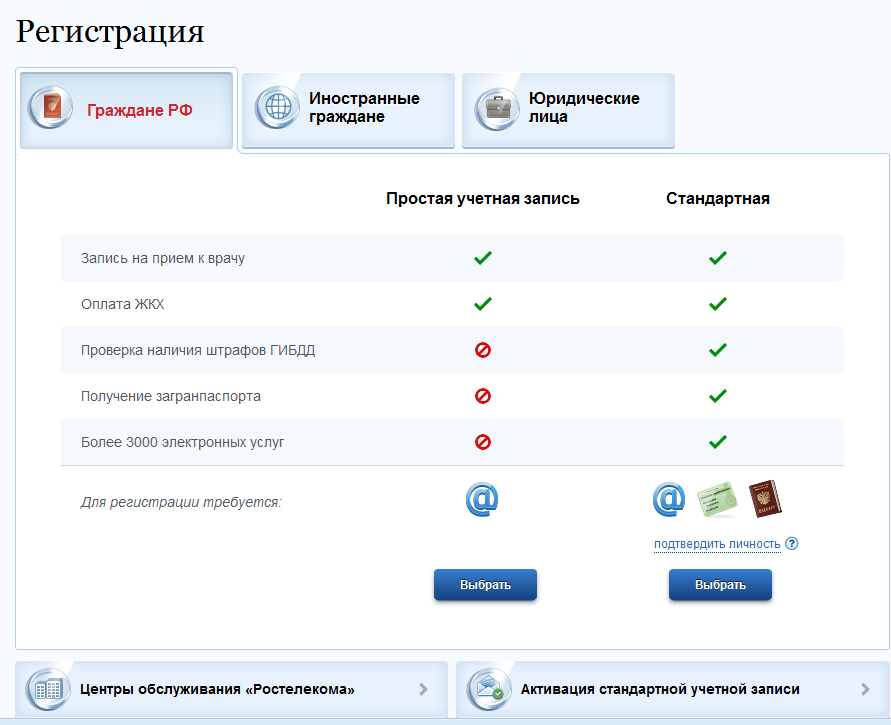 Регистрация на Портале
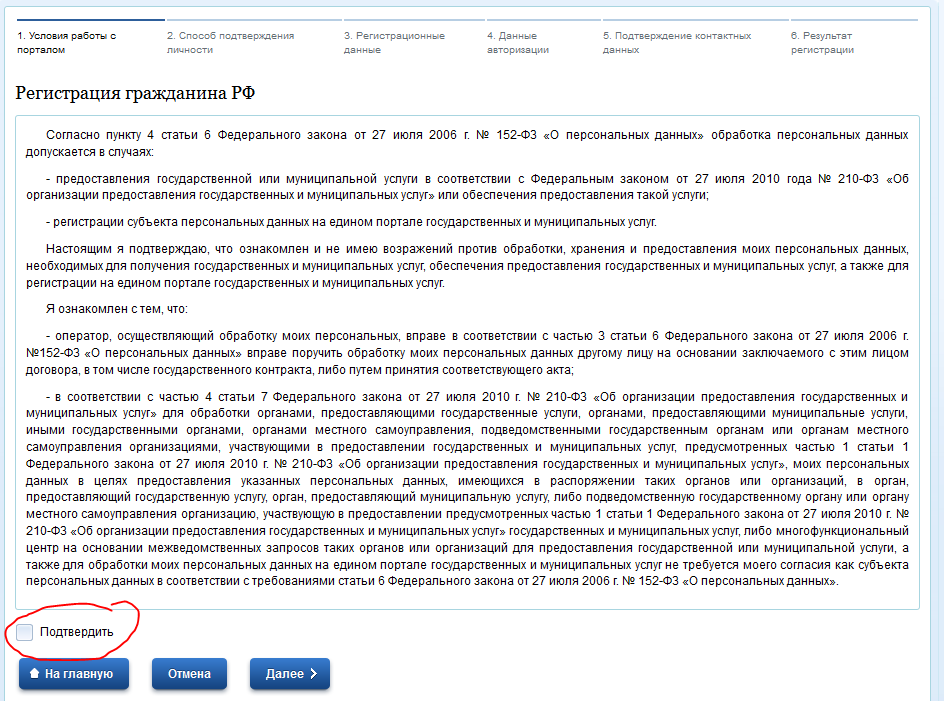 Регистрация на Портале
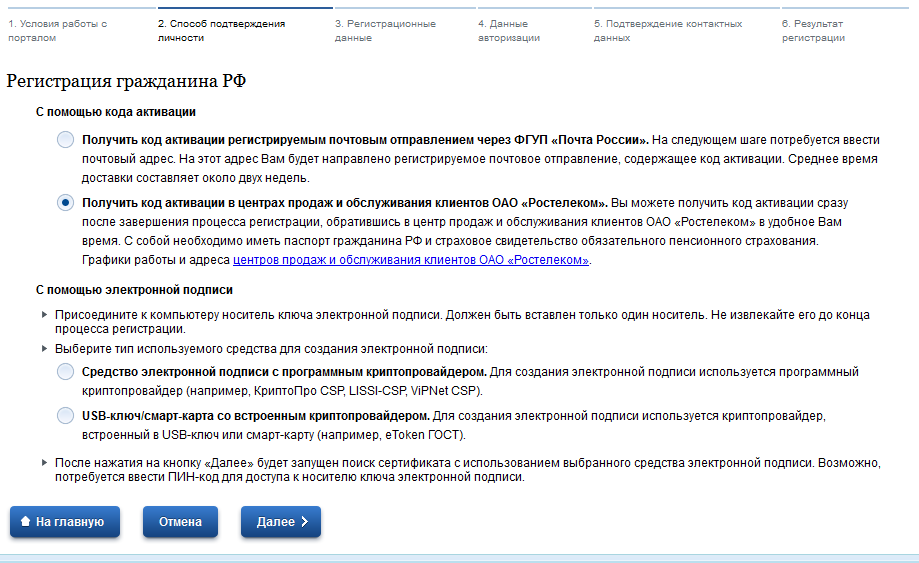 Регистрация на Портале
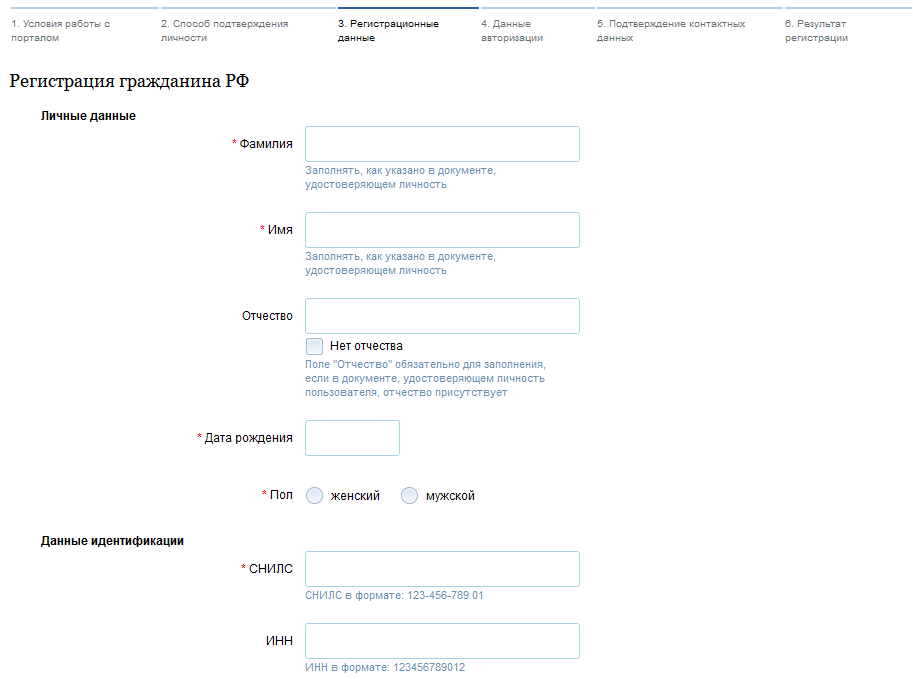 [Speaker Notes: Заполнить все страницы анкеты:]
Регистрация на Портале
Код активации можно получить: 
почтовым отправлением через ФГУП «Почта России» 
или 
лично в Центре продаж и обслуживания клиентов ОАО «Ростелеком» (г.Ярославль, ул.Володарского, 28)

Телефон: (4852) 72-96-66
Режим работы: Пн-Чт с 09.00 до 18.00. 
                             Пт с 09.00 до 17.00 
                             Перерыв: с 13.00 до 14.00 
                             Сб, Вс: выходной
[Speaker Notes: Заполнить все страницы анкеты:]
Регистрация на Портале
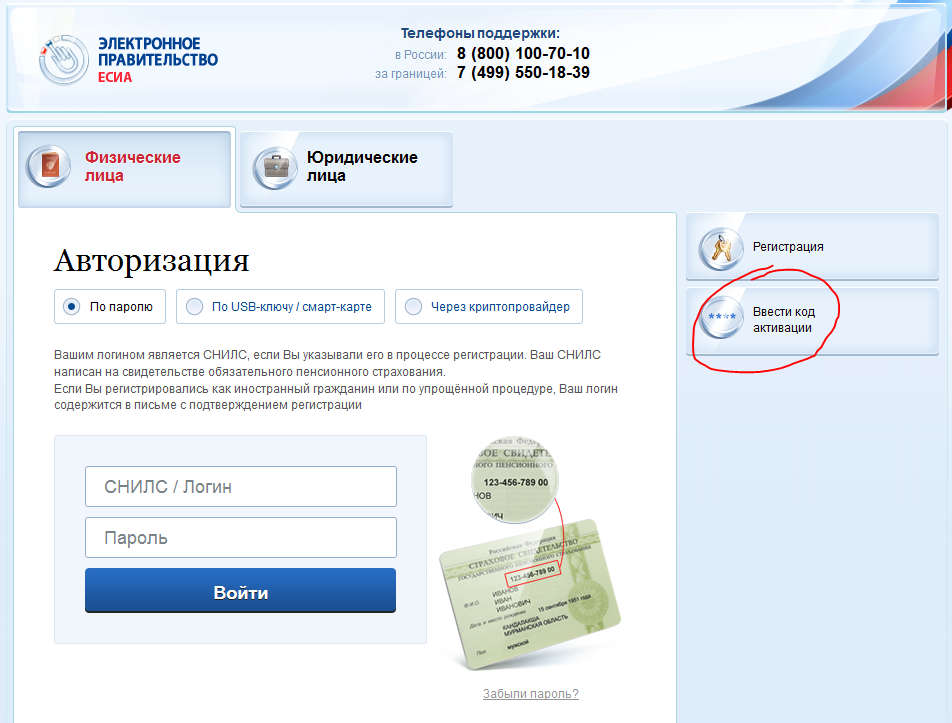 Регистрация на Портале
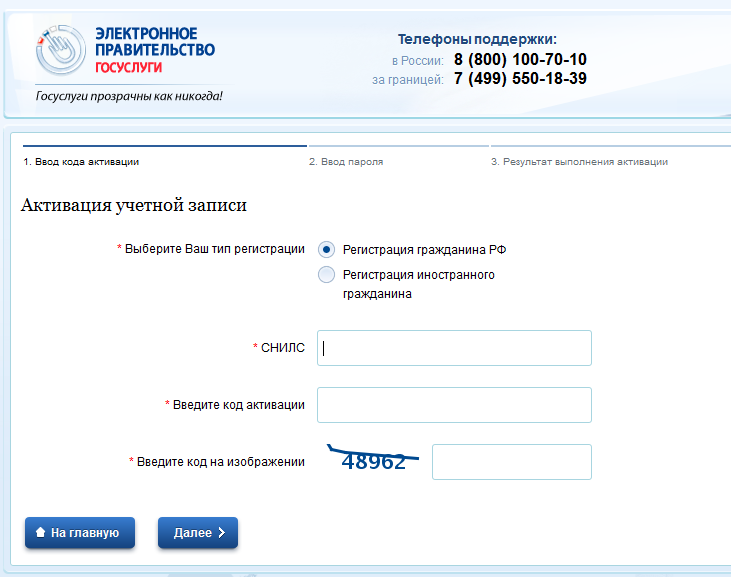 [Speaker Notes: После регистрации перечень стандартных функций портала расширяется, например, становится возможным в два клика получить сведения о состоянии личного лицевого счёта из Пенсионного фонда или подать заявление на получение загранпаспорта нового поколения, непосредственно заполнив форму на портале.]
Личный кабинет гражданина
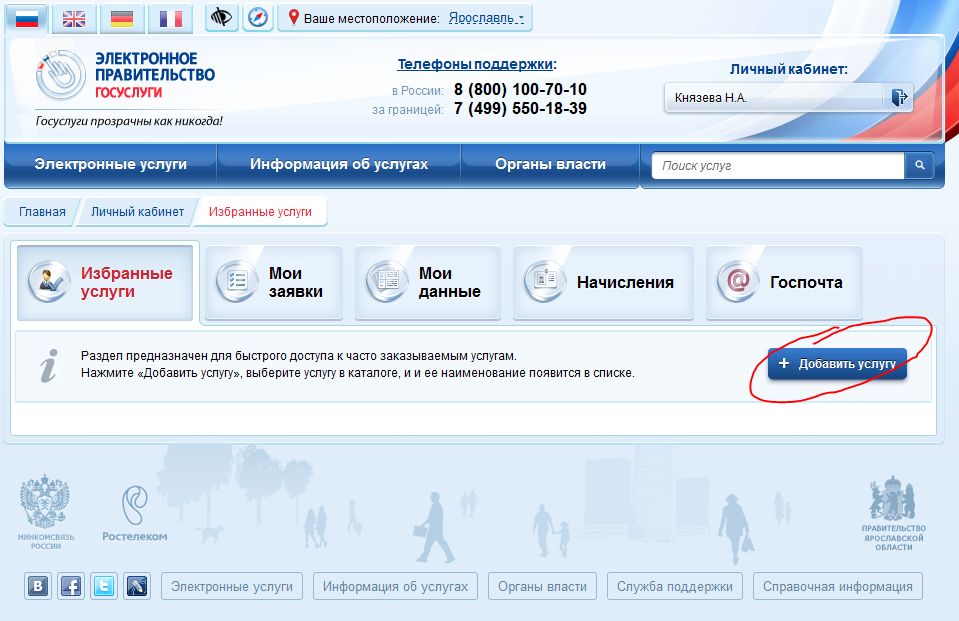 Личный кабинет гражданина
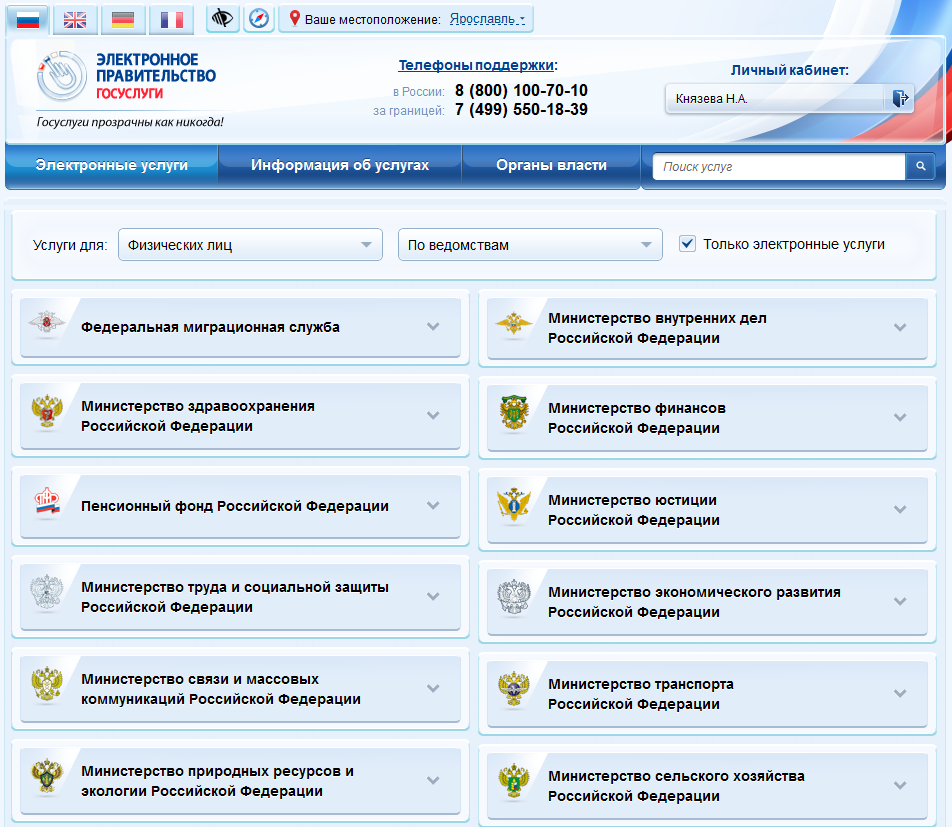 Поиск услуги
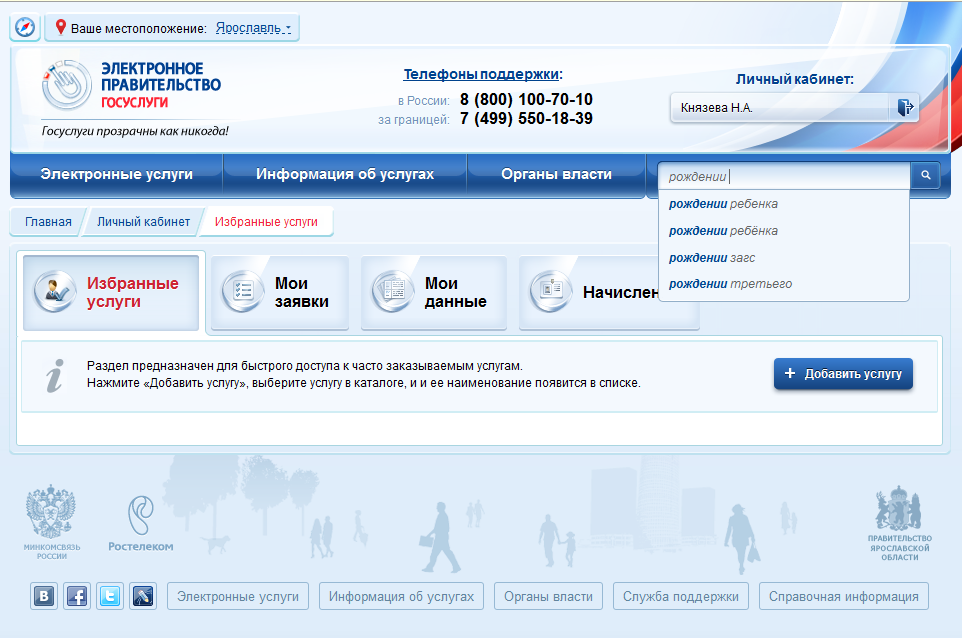 Личный кабинет гражданина
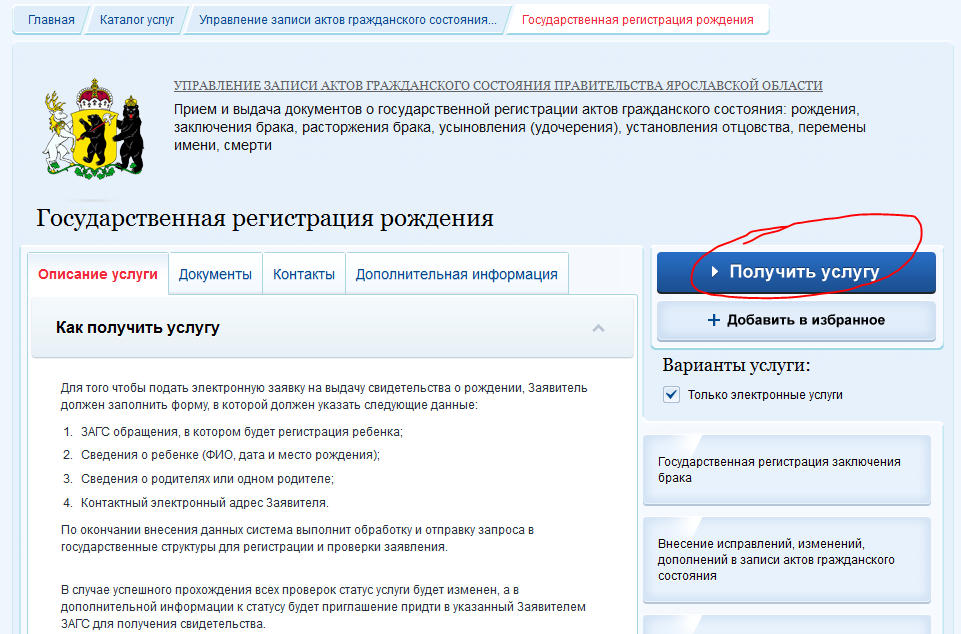 Оформление услуги
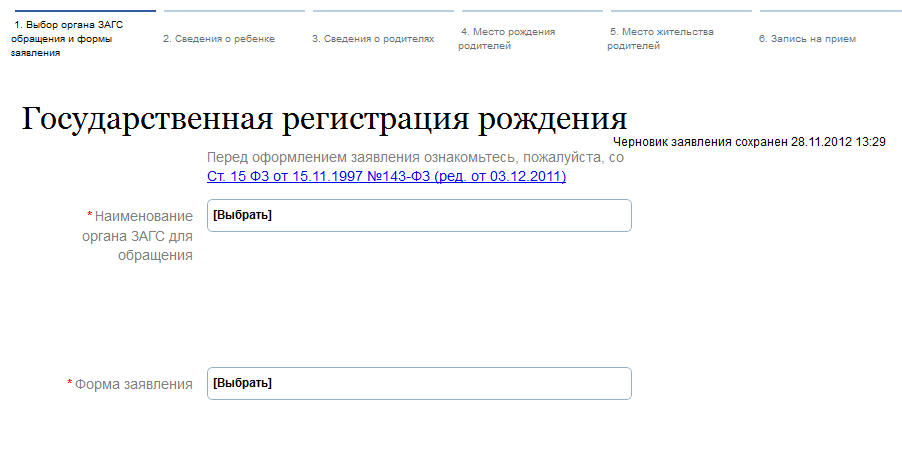 [Speaker Notes: Нужно заполнить все поля заявления]
Оформление услуги
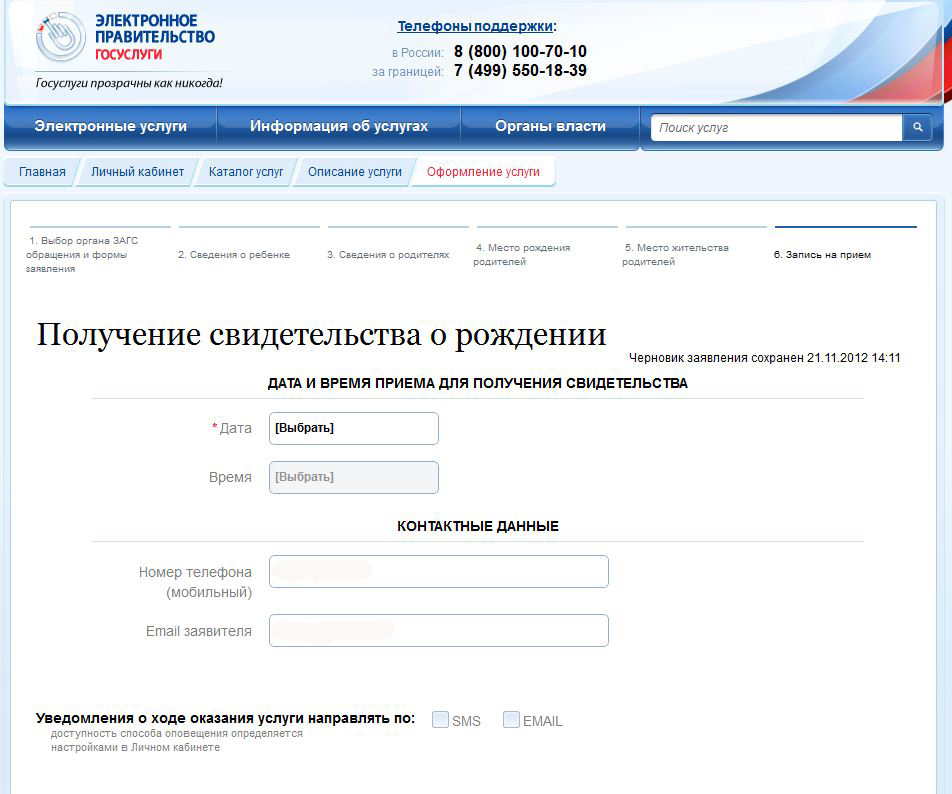 [Speaker Notes: После заполнения всех данных, вы сами выбираете дату и время приема для получения свидетельства]
Результат оказания услуги
Далее:
- Приходит подтверждение на электронную почту:
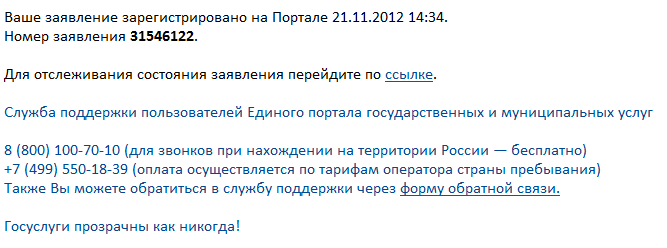 Или смс-сообщение на мобильный телефон, 
если Вы выбрали такой способ оповещения
[Speaker Notes: Обратите внимание: можно отслеживать состояние заявления в личном кабинете на Портале]
Результат оказания услуги
Получатель услуги, придя в отделение ЗАГС в назначенное им самим время, обслуживается без очереди
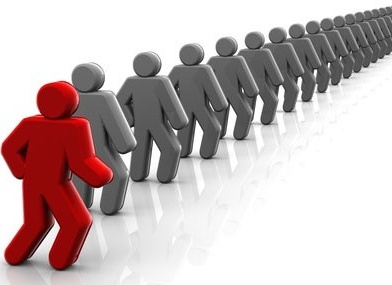 Представив оригиналы личных документов, он 
получит нужный документ в тот же день
Популярные услуги ФОИВ на Портале 
государственных услуг
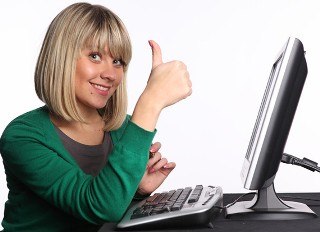 Оформление загранпаспорта нового образца
Информация о состоянии лицевого счета в ПФР
Налоговая задолженность физических лиц
Регистрация автомобиля
Подача налоговой декларации
Снятие транспортного средства с регистрации
Штрафы ГИБДД
Регистрация по месту жительства
Выписка из ЕГРЮЛ или ЕГРИП
Пенсионное страхование
Регистрация автомобиля, штрафы ГИБДД
Подтверждение подлинности электронной подписи
Информация по исполнительным производствам
Справка о ходе/отсутствии исполнительного производства
Подача налоговой декларации
Сведения о недвижимости организаций
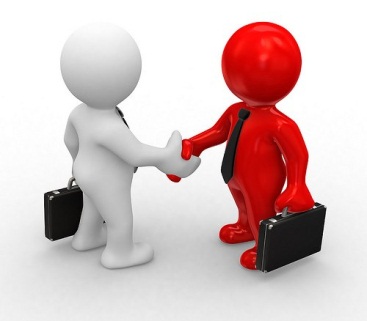